EEEFM Prof.ª Filomena Quitiba  
Piúma/ES, 1º semestre de 2019
DIAGRAMA VÊ: ESTUDANDO PARA O ENEM DE FORMA INVERTIDA
Aluno( s): Cristian Ramos Barboza
Série: 2° ano | Turma: M01 | Turno: Matutino.
Professor : Lucas   -  lucas.perobas@gmail.com
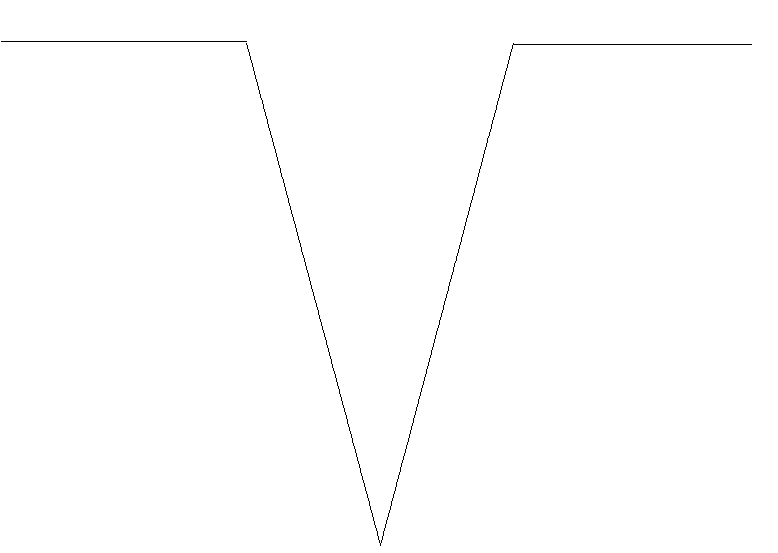 Domínio Conceitual
Domínio Metodológico
Teoria:Química
Asserções de valor:  
Foi consenso que os desafios são grandes na preparação para o Enem, pois requer dedicação e resiliência.
Princípios/necessidade didática:
Questão básica
De acordo com as informações contidas no texto e nas figuras, o uso da iontoforese :
Fixar conhecimento sobre a transmissão de impulsos elétricos nos neurônios.
Asserções de conhecimento:
A letra D está correta. Percebemos a importância dos conceitos de historia, envolvidos na questão do Enem através desta questão. Todas as alternativas, com exceção da letra D, propõem medidas amplamente aceitáveis e tradicionais no que se refere à educação da juventude, porém, sabemos que a juventude hitlerista não agia desta maneira. Uma ampla parcela dos jovens alemães sofreu uma verdadeira lavagem cerebral e agia de forma extremamente hostil e agressiva contra todos que iam em desencontro ao que lhe foi ensinado.
Conceitos/objeto de conhecimento:
Química - Relações da Química com as tecnologias, a sociedade e o meio ambiente.
Química – Transformações qupimicas e energia.
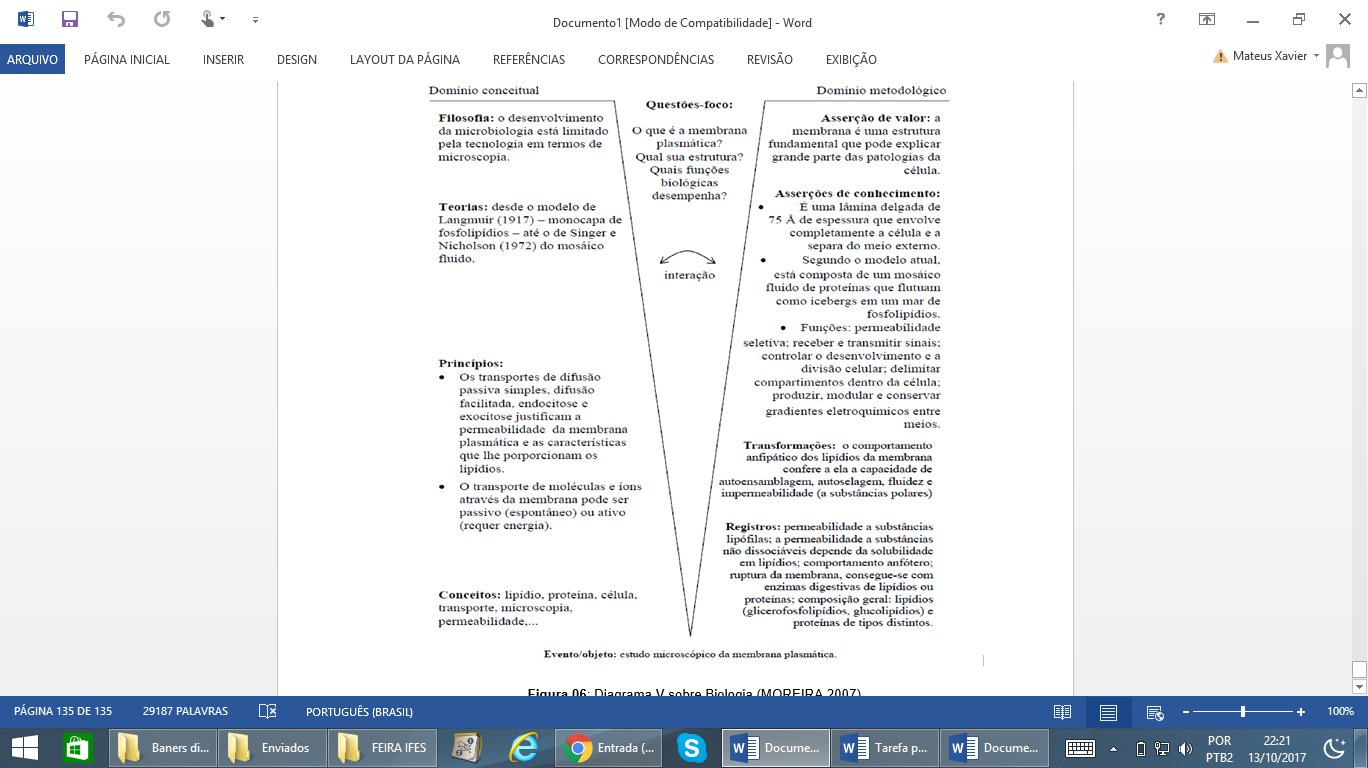 Sentença Descritora: 
Identificar registros de praticas de grupos sociais no tempo e no espaço.
Competências socioemocionais: 
Aprender a conhecer: Raciocínio e Aprender a aprender.
Aprender a fazer: Protagonismo.
Aprender a ser: Construção e Execução do Projeto de Vida.
Interpretações: 
a) Errada, provavelmente o candidato optou por essa alternativa devido à má interpretação do enumciado da questão, pois o mesmo classifica tal técnica como indolor e não invasiva.
b) Errada, baseado em um senso comum, provavelmente o candidato associou corrente elétrica a choque.
Competências socioemocionais na BNCC: 
a) Valorizar e utilizar os conhecimentos historicamente construídos sobre o mundo físico, social, cultural e digital para entender e explicar a realidade, continuar aprendendo e colaborar para a construção de uma sociedade justa, democrática e inclusiva. 
b) Utilizar tecnologias digitais de comunicação e informação de forma crítica, significativa, reflexiva e ética nas diversas práticas do cotidiano (incluindo as escolares) ao se comunicar, acessar e disseminar informações, produzir conhecimentos e resolver problemas.
c) Errada, essa opção foi escolhida devido a uma má interpretação do enunciado da questão. O erro centra-se na inobservância do verbo inibir na alternativa.
d) Certa,
e) Errada, devido à má interpretação do texto, o candidato não se ateve ao trecho onde cita a eficácia de tal método. Uma vez que se menciona corrente elétrica, o candidato pode evocar a constituição de cargas e daí entender que são relevantes os termos polares e apoares.
Transformações: técnica promissora conhecida como iontoforese capaz de exercer sua função onde está o problema.
Registros / Dados: Opções:
a) provoca ferimento na pele do paciente ao serem intro - duzidos os eletrodos, rompendo o epitélio.
Competências Cognitivas:
Competência de ÁREA 2 –Compreender as ciências naturais e as tecnologias a elas associadas como construções humanas, percebendo seus papéis nos processos de produção e no desenvolvimento econômico e social da humanidade

Habilidade 2 – Associar a solução de problemas de comunicação, transporte, saúde ou outro, com o correspondente desenvolvimento científico e tecnológico.
b) aumenta o risco de estresse nos pacientes, causado pela aplicação da corrente elétrica.
c) inibe o mecanismo de ação dos medicamentos no tecido-alvo, pois estes passam a entrar por meio da pele.
d) diminui o efeito colateral dos medicamentos, se com pa - rados com aqueles em que a ingestão se faz por via oral.
e) pelos métodos políticos populistas e pela organização de comícios multitudinários.
Evento 
ENEM: 2009 | Questão: 22, caderno branco
Um medicamento, após ser ingerido, atinge a corrente sanguínea e espalha-se pelo organismo, mas, como suas moléculas “não sabem” onde é que está o problema, podem atuar em locais diferentes do local “alvo” e desencadear efeitos além daqueles desejados. Não seria perfeito se as moléculas dos medicamentos soubessem exatamente onde está o problema e fossem apenas até aquele local exercer sua ação? A técnica conhecida como iontoforese, indolor e não invasiva, promete isso. Como mostram as figuras, essa nova técnica baseia-se na aplicação de uma corrente elétrica de baixa intensidade sobre a pele do paciente, permitindo que fármacos permeiem membranas biológicas e alcancem a corrente sanguínea, sem passar pelo estômago. Muitos pacientes relatam apenas um formigamento no local de aplicação. O objetivo da corrente elétrica é formar poros que permitam a passagem do fármaco de interesse. A corrente elétrica é distribuída por eletrodos, positivo e negativo, por meio de uma solução aplicada sobre a pele. Se a molécula do me dicamento tiver carga elétrica positiva ou negativa, ao entrar em contato com o eletrodo de carga de mesmo sinal, ela será repelida e forçada a entrar na pele (eletrorrepulsão - A). Se for neutra, a molécula será for - çada a entrar na pele juntamente com o fluxo de solvente fisiológico que se forma entre os eletrodos (eletrosmose - B).
[Speaker Notes: Suporte: www.wikifisica.com; https://curriculointerativo.sedu.es.gov.br/  e https://sedudigital.wixsite.com/preenemdigital]